Aim
I can explain the movement of the Moon.
Success Criteria
I can explain that the Moon orbits the Earth not the Sun.
I can explain how the Moon moves relative to the Earth.
I can explain how the Earth and Moon move relative to the Sun.
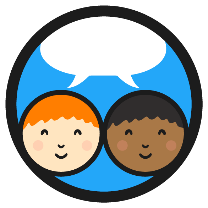 Orbiting Objects
We know the Earth orbits the Sun.
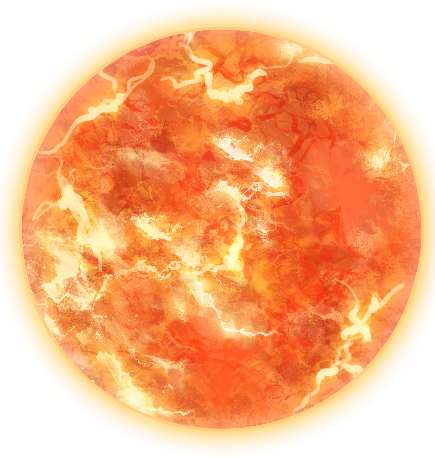 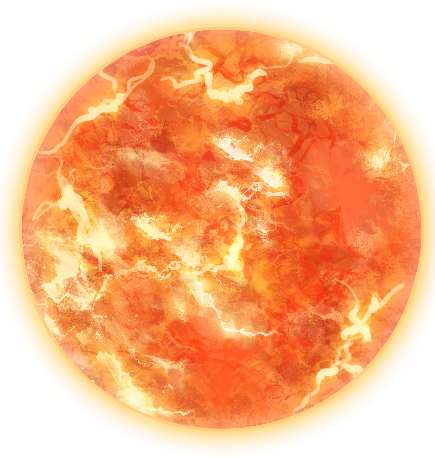 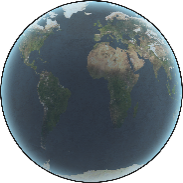 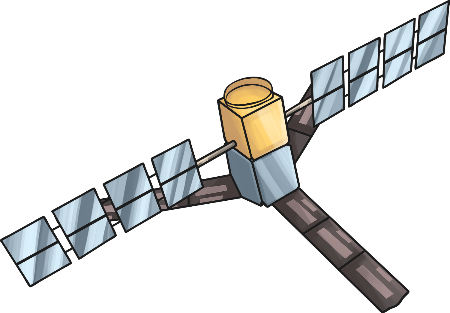 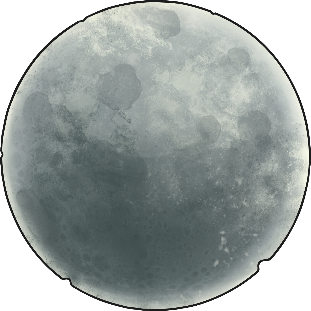 Are there any objects that orbit the Earth?
Does it move in any other type of way?
Moon Movement
How does the moon move?
Does it rotate?
Why is the moon only lit from one side?
You are now going to make a simple model to show how the moon moves around the earth, whilst the earth moves around the sun.
The instructions are in resources files.
If you don’t have a split pin improvise with something else if possible.
 Eg. just put a small pencil through the hole to spin it around.
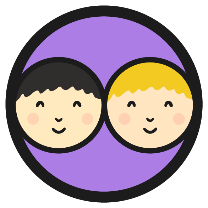 Model Making
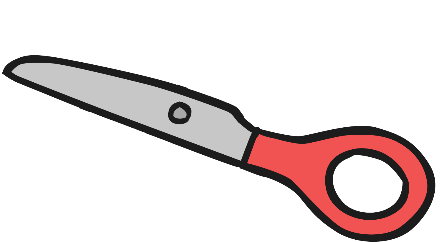 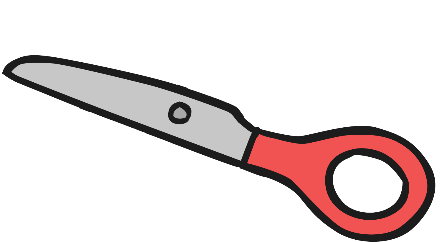 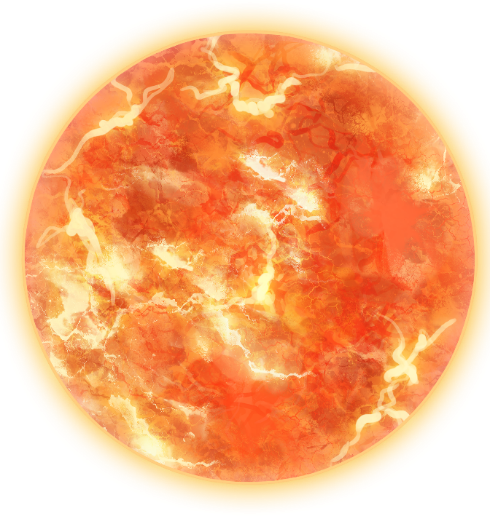 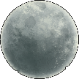 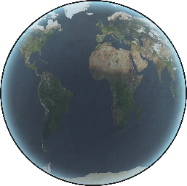 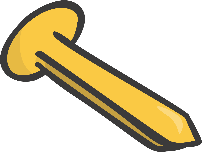 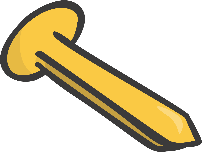 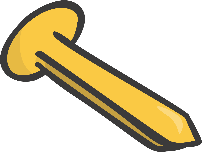 Explanation Text – Movement of the Moon
Rotate
Moon
Axis
Earth
Orbit
Night
Day
Heat
Sun
Light
Reflect
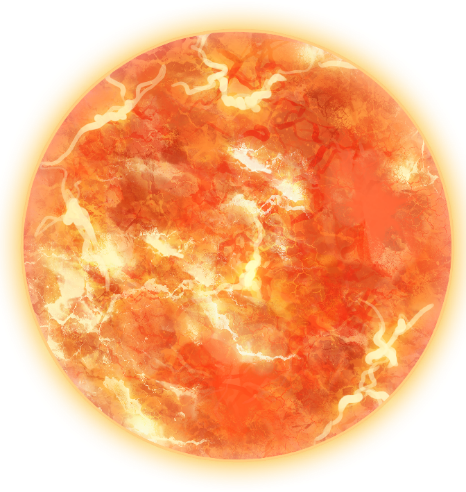 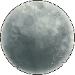 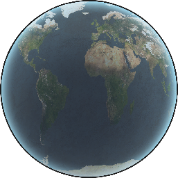 Because / due to
So,
As
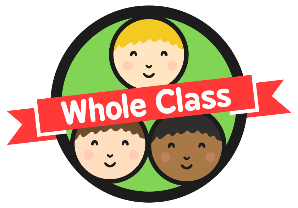 Moon Models
show your model to someone and demonstrate how it works. 
Explain what is happening as you use your model.
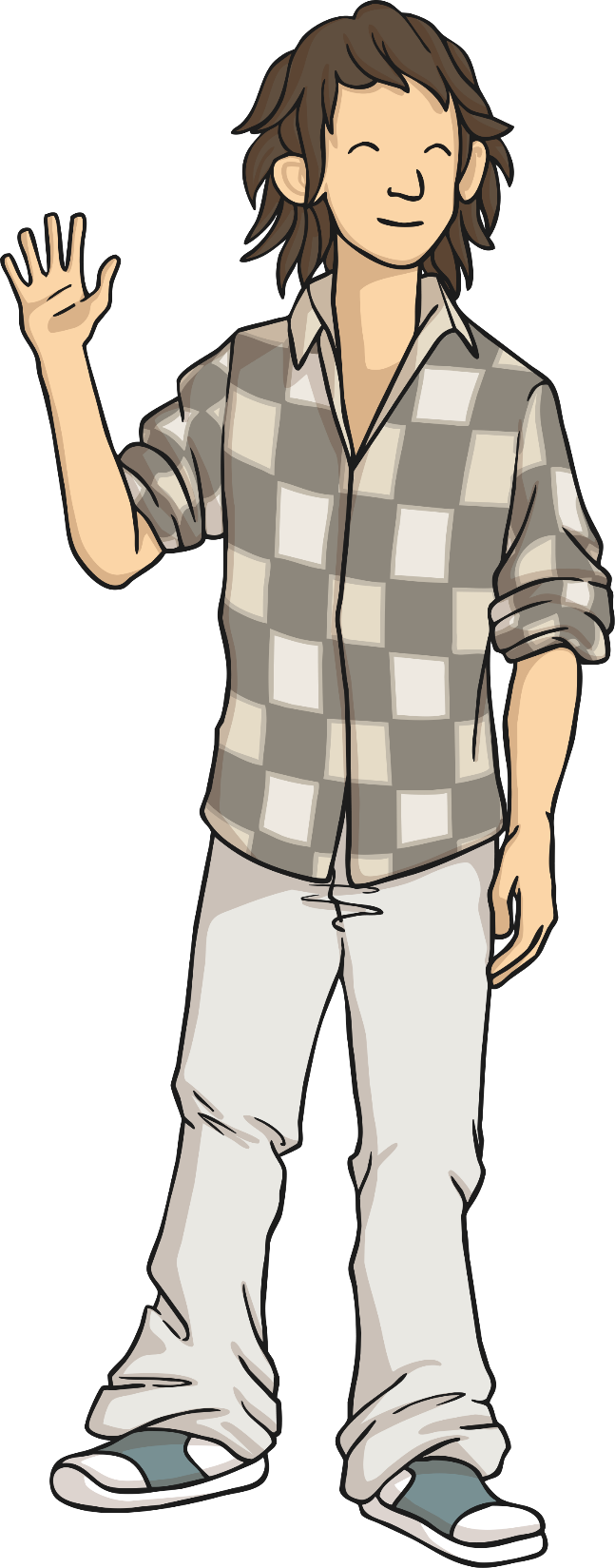 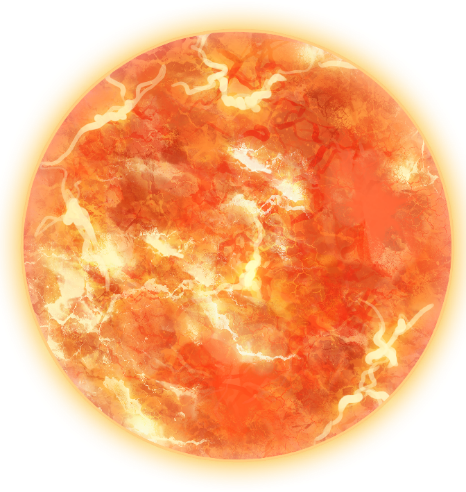 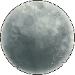 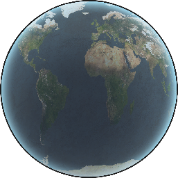 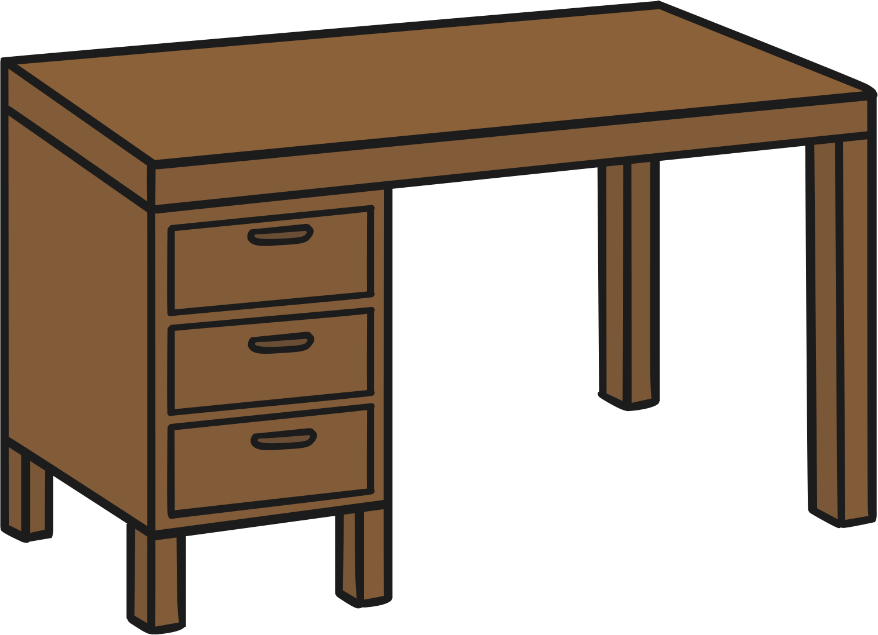 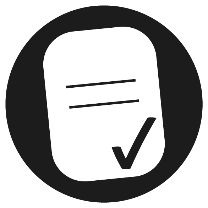 Aim
I can explain the movement of the Moon.
Success Criteria
I can explain that the Moon orbits the Earth not the Sun.
I can explain how the Moon moves relative to the Earth.
I can explain how the Earth and Moon move relative to the Sun.